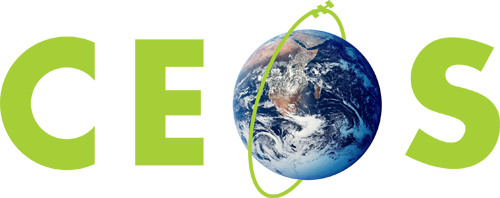 Working Group on Cal/Val Update
Albrecht von Bargen, Chair CEOS WGCV
DLR e.V.

WGClimate Plenary 6
Paris
March 7-9, 2016
Working Group on Cal/Val
UpdateWGClimate Plenary # 6
Outline
Basic Overview about CEOS WGCV
Carbon Action Items
Metrics
Cooperation with GSICS on working level
Fiducial reference measurements

What‘s next?
Working Group on Cal/Val
UpdateWGClimate Plenary # 6
Historically grown organization in WG and sub-groups
Three sensor (IVOS, MWSG, SAR)
Three thematic (ACSG, LPV, TMSG)
Terrain-mapping “vanished” because the lead lost funding / solution on implementation is under way

Outcome of last year workshop in spring with subgroup leads
New mechanisms under implementation (task teams)
Answer to new challenges faced to GEO studies, Chair’s initiatives, and finally grown need for interaction with other WGs and Virtual Constellations
Cross-cutting topics
Dedicated to clear deliverables, milestones, schedule
Opportunity for agencies to commit for activities in a clear volume
Changing combinations in agencies possible
Working Group on Cal/Val
UpdateWGClimate Plenary # 6
Carbon Action Items
CEOS internal running gag: “CEOS WGCV takes it all ………….”
CEOS WGCV put in charge an ad hoc team for Carbon action items @ WGCV plenary # 39 (May 2015)
Subgroups provided some input
Proper analysis of each action item with respect
Cal/Val activities and others
Interaction with other groups
Break-down in “handy” steps” (= in schedule and work)
Check-out in matrix format to identify doublings / generalizations and an effective path for each action to handle it
Lead is with current Vice-chair
Discussion on WGCV 40 and coming SIT
Opportunity: combination of different metrics models into one APM (see below)
Working Group on Cal/Val
UpdateWGClimate Plenary # 6
Metrics discussion
Rationale: Metrics shall not be a qualification in the sense “who is best”, but a support to data users what information about quality can be expected. Note it does not substitute the user’s duty to look into available additional information, e.g. validation reports and so on.
Metrics on validation of data products (level 2) before approval
“simple” metric based on long-lasting experience of LPV to include
“4-value-approach”: no validation, some singular scene evaluated, systematic and peer-reviewed scene validation, globally validated….
WGCV plenary #40 in Canberra
Discussion also on the background of GAIA-CLIM
Discussion with WGISS to include metrics in metadata
Set-up of approach how we can achieve similar metrics for calibration / instrument performance characterization -> more demanding!
Working Group on Cal/Val
UpdateWGClimate Plenary # 6
Cooperation with GSICS
There is a cooperation “agreement” on working level with GDRWG
 Idea is to get work synergistically and complementary
Outcome: 
GDRWG/UVN and WGCV/ACSG met jointly
GDRWG/MW and WGCV/MWSG discussed their cooperation
GDRWG/VIS and WGCV/IVOS have a large overlap in persons

Cooperation with Virtual Constellations
Example: SST and LST radiometric calibration characterization vs. metrological standard (Fiducial reference)
Working Group on Cal/Val
UpdateWGClimate Plenary # 6
Fiducial Reference Measurements I
Basic idea
Validation instruments need a reference standard so that
Their measurements can be traced back to a standard
Their measurements are compatible between each others
Validation measurements on Satellite data products are based on a reference standard
Some systems are depicted (minimum set) to carry out in a metrological laboratory a calibration against a reference standard
Those system can be moved for field measurements
Note: You cannot compare apple and peas! Example: FTIR or a DOAS measurement system can not be combined in one set of Fiducial Reference Measurements
ESA is frontrunner with FRM4…-projects, but other space agencies are currently joining the projects
Working Group on Cal/Val
UpdateWGClimate Plenary # 6
Fiducial Reference Measurements II
Radiometers (SST & LST) are currently ongoing (-> CV 8)
FTIR of European operators in TCCON and NDACC are following
Similar for DOAS and others

Approach is a big step forward, because it ensures the inter-comparison of validation sites in one network.

NB: There also other networks working similar (IAGOS), because of their operational requirements.
Working Group on Cal/Val
UpdateWGClimate Plenary # 6
What’s next? (I)
WGCV plenary 40: March 14-18, 2016, Canberra
Agenda contains
Usual subgroup / agency reports (briefly)
Topical sessions
Atmosphere remote sensing includes also some update about GAIA-CLIM and FIDUCEO; presentation of validation activities for S5P, ADM/Aeolus, validation networks (NDACC, TCCON), IAGOS, FRM approaches
Land surface remote sensing includes FRM approaches, networks…
Ocean color Interaction with IOCCG
CEOS Chair’s Initiatives (NMA, Future Data Access)
A joint with WGISS
Carbon action items
…and others
WGCV plenary 41: September 5-9, 2016, TokyoSAR subgroup meeting partially in parallel
Working Group on Cal/Val
UpdateWGClimate Plenary # 6
What’s next? (II)
WGCV plenary 40: March 14-18, 2016, Canberra
Two task teams will be approved
ACIX (Comparison of Atmospheric Modelling in a dedicated context)
Cloud masking



Thank you for your attention!